e 
Prenotazionie 
Prenotazioni
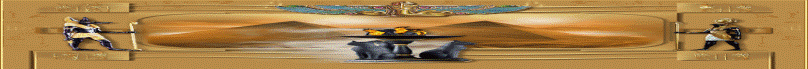 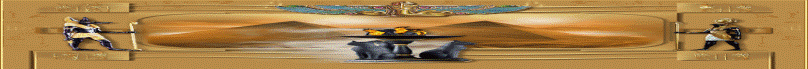 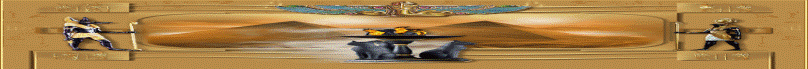 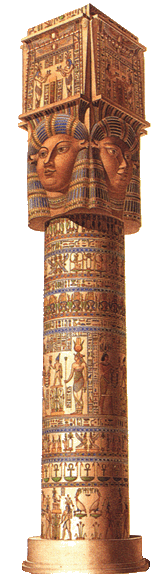 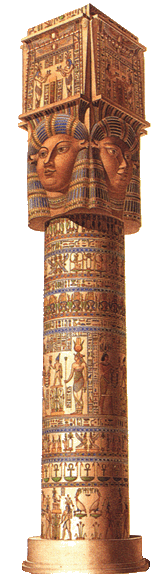 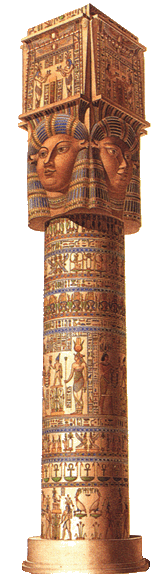 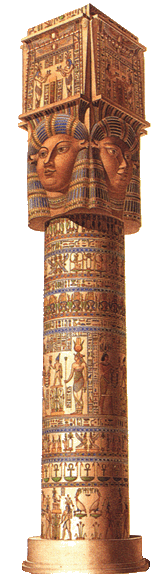 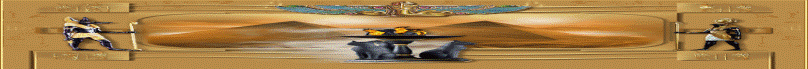 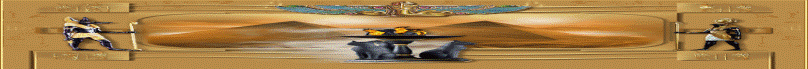 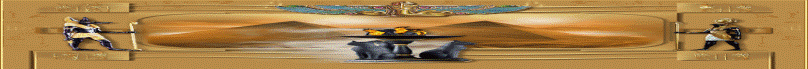 Informazioni
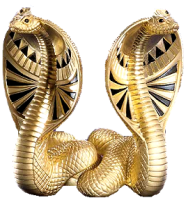 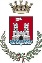 Comune  di  Livorno
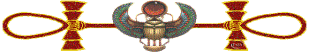 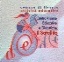 CRED 
 Centro  Risosrse  Educative  Didattiche  «Il Saltellite»
Ins.te  Francesco Del Zoppo
Coordinatore e docente
franceantodz@gmail.com
Antico Egitto

Laboratori  di  Storia
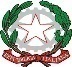 Ins.te  Paola Geri
Docente
paolageri@gmail.com
7° CIRCOLO  DIDATTICO

   «G. CARDUCCI»
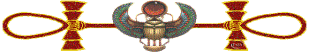 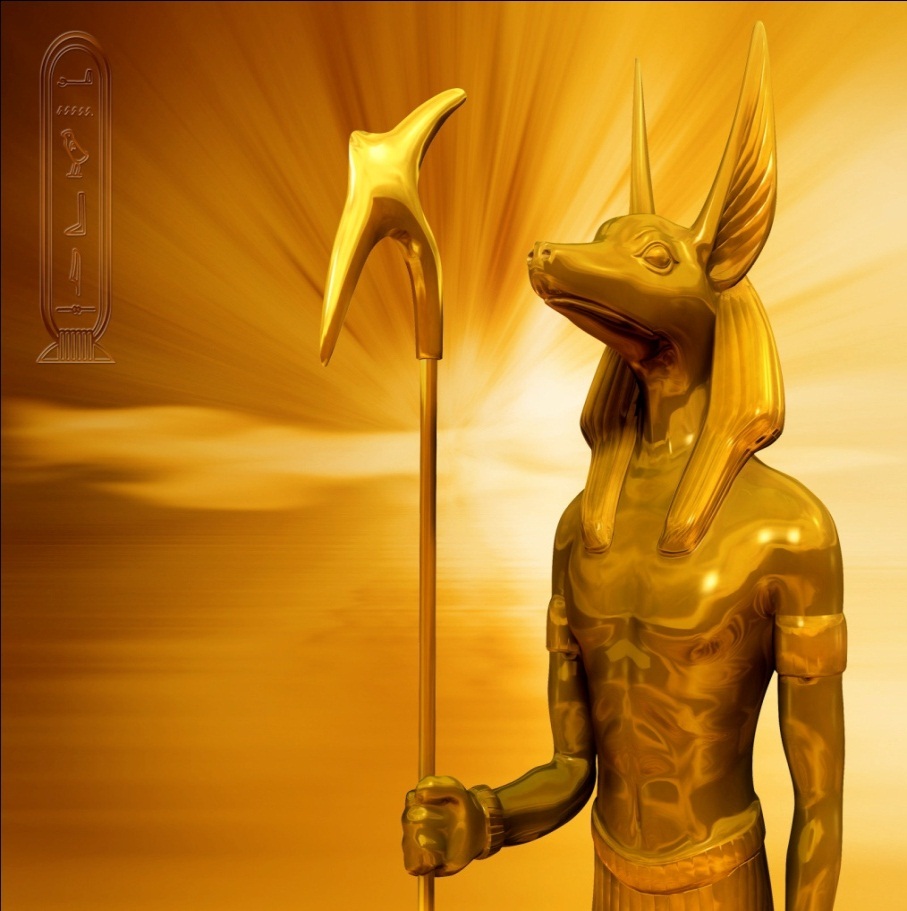 FONDAZIONE  «M.  CAPONI»

 
                               Livorno
Prenotazioni
Compilare il modulo allegato
                            e faxare:

Direzione 7° Circolo didattico
“G. Carducci” – Livorno

fax 0586/503979

(tel. 0586/502356)
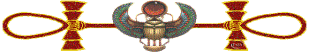 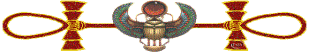 Antico  Egitto

Laboratori  di  Storia
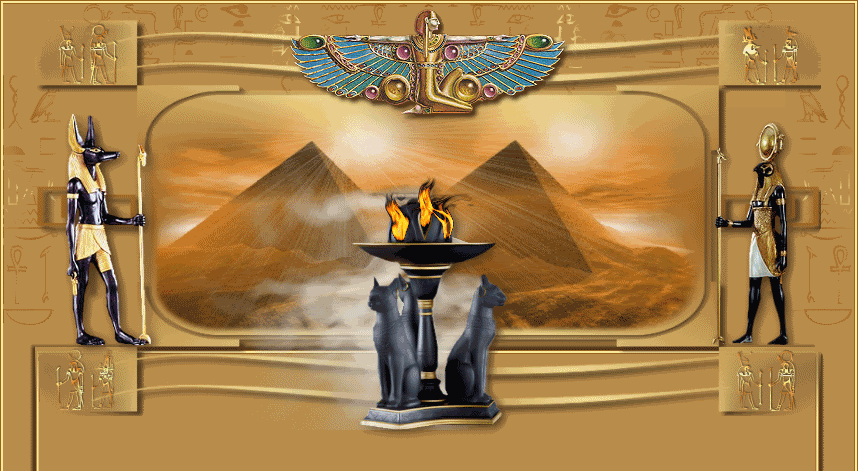 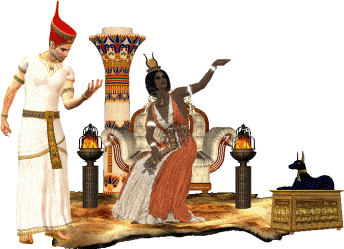 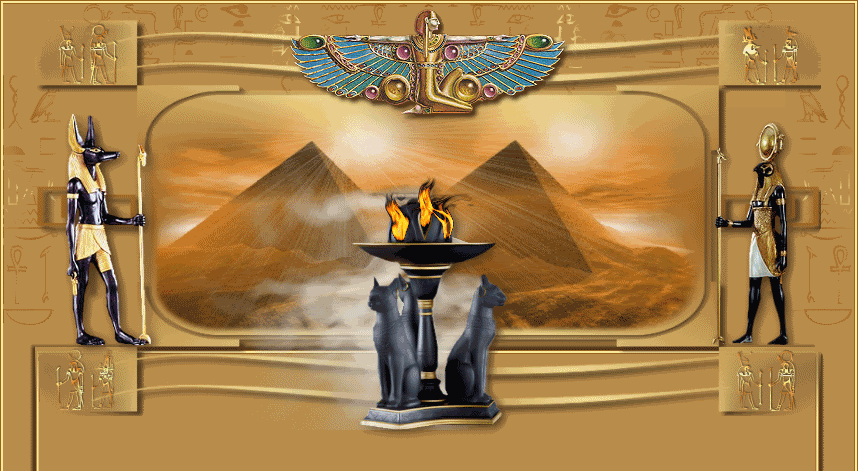 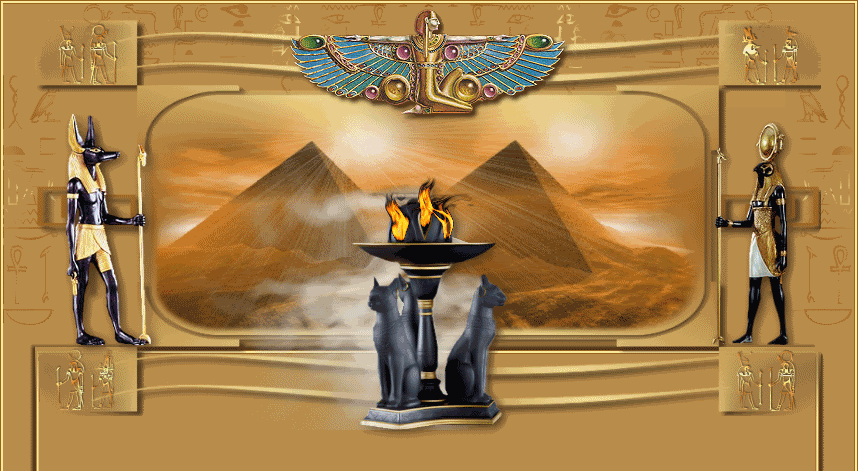 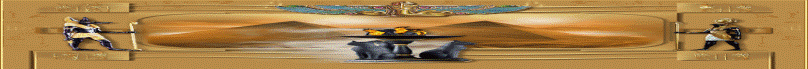 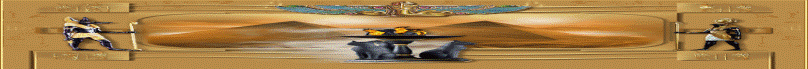 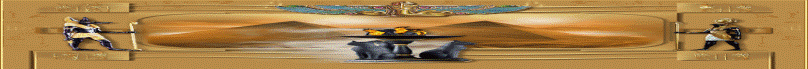 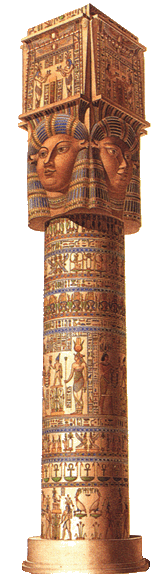 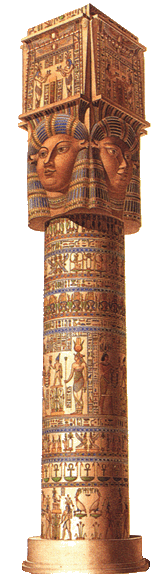 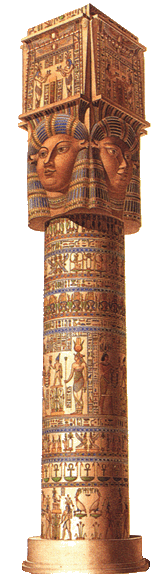 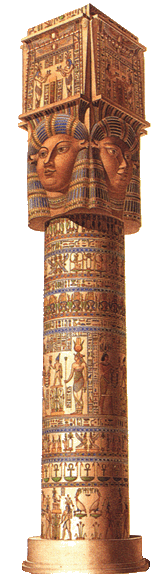 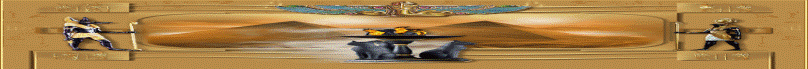 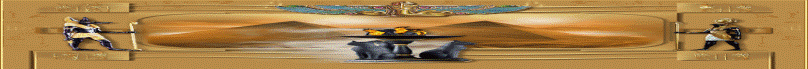 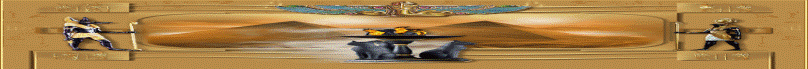 Dove
Presentazione
Laboratori  2014/15
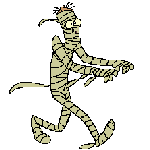 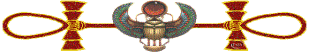 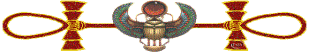 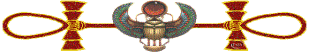 Scuola “Banditella”

via Provenzal – Livorno

tel. 0586/503024

      Linea autobus n. 1 direzione Antignano
1. POL-TRHO-NESS, studente  scriba
Lab di scrittura: 
producendo un cartiglio personale,
ci avviamo al riconoscimento 
e alla scrittura dei principali geroglifici.


  2. CHEF-ERTYTI,  cuoco  senza  fuoco
Lab di cucina:
 utilizzando prodotti tipici egiziani
prepariamo deliziosi manicaretti e birre.



                3. THOP- MOD- DEHL,  Beauty  Center

                                        Look a Look:
                               Scopriamo truccandoci
                  i trucchi del trucco rimanendo di stucco.
                         Conosciamo gli usi, i costumi 
                       su bellezza, cura, igiene del corpo.

 
 4. TEHM-PERASS,  artista nella Tomba
Laboratorio di pittura: 
sperimentando direttamente su muro,
conosciamo temi e tecniche pittoriche. 
Inoltre, decoriamo un frammento di muro
da portare a casa.


5. HENIGMA-RYT,  indagatore d’Egitto
(su richiesta)
 Gioco di ruolo interattivo su pc 
proiettato a dimensione umana.
Per risolvere un mistero,
 cerchiamo indizi in tombe, templi, città, 
sfuggendo a intrighi, trappole, spie…
Un bel viaggio dal vivo...
“Antico  Egitto” 

nasce nel 7° Circolo didattico
 «G. CARDUCCI» di Livorno 
per avvicinare alla Storia
i ragazzi delle Primarie
mediante un approccio
di tipo scientifico, 
ma nel contempo ludico e pratico,
partendo da ciò che più è vicino
alla loro sensibilità: 
gioco, nuove tecnologie,
 espressione artistica e manuale.
Dal 2013/2014 apre al territorio
grazie al Cred che lo ha inserito
nella progettazione di Scuola-Città.
Antico Egitto è una proposta didattica 
unica in Toscana
 per l’esclusiva ambientazione:
i percorsi di studio iniziano 
con la visita della tomba di Sethi I,
una struttura sotterranea  di 50 m2 
decorata con affreschi parietali
per più di 150 m2 .
Il Lab, per la sua particolarità,
 è stato recensito nella rivista
 Egittologia.net Magazine 2012-2013.
 
Dott.ssa Camilla Pasqualini
Dirigente Scolastico del 7° Circolo
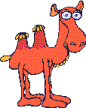 Durata, giorni, orari, costo
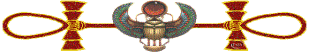 Periodo: da Febbraio a Maggio. 

Durata dei Laboratori: n.4 ore.

Giorni e Orari: Venerdì 14-18.
                              
Costo: Euro 186 a Classe*
            
        *da versare sul c/c  bancario 
              della Scuola Carducci: 
  Banca  Etruria  - Agenzia 3 - Livorno,
                           IBAN
 IT 80 X  05390 13901 00000 1111 00 1
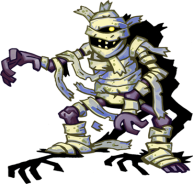 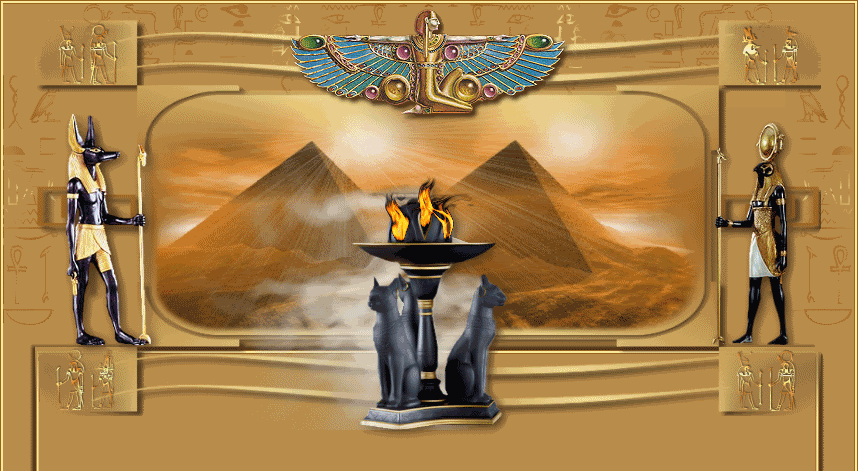 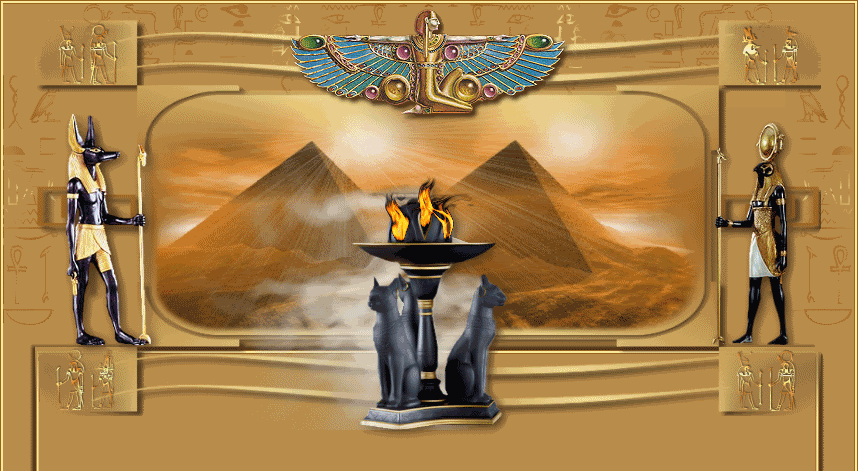 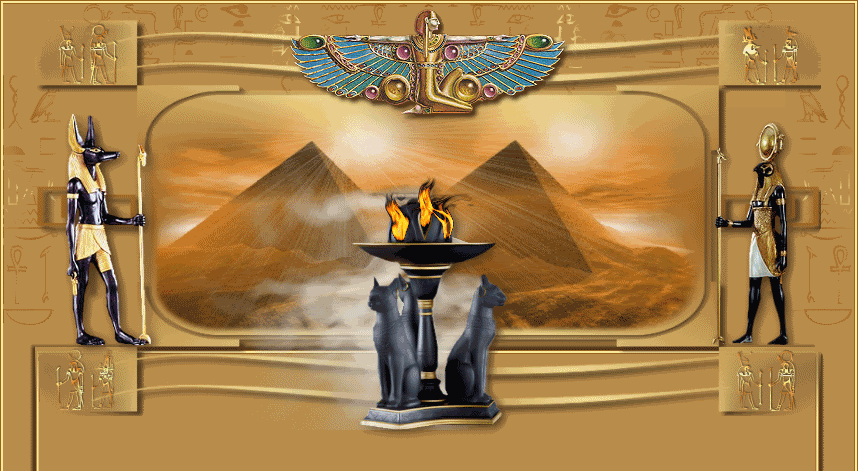